Основы работы со слоями
Коллаж.
1
Коллаж
Коллаж (от фр. Collage) – «наклеивание».

Коллаж – сочетание нескольких фрагментов различных изображений в одном.

Компьютерный коллаж создается с помощью операций над отдельными фрагментами изображений, такими как: 
выделение
перемещение
копирование
зеркальное отражение
увеличение
уменьшение и др.
2
Коллаж
3
Коллаж
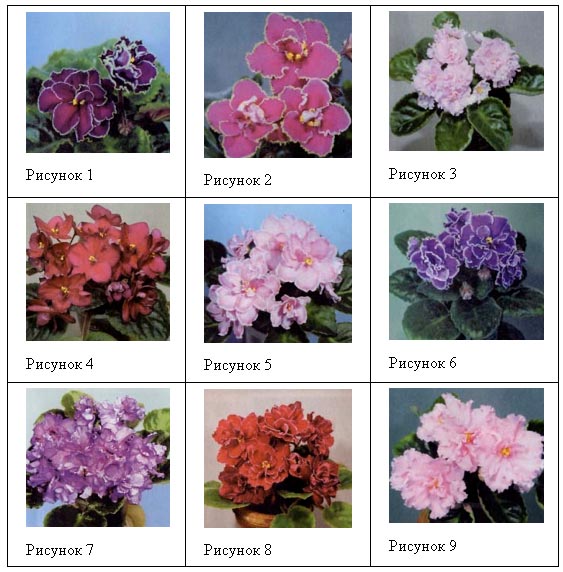 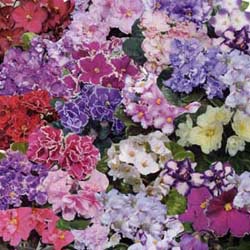 4
Слои
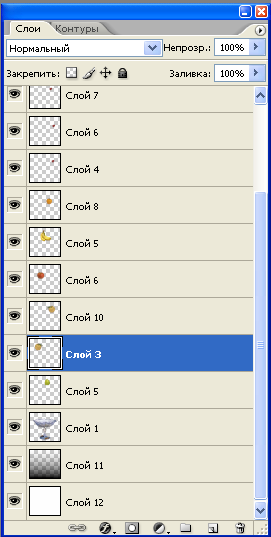 Слой – это компьютерная метафора материального объекта – листа прозрачной пленки, на которую нанесен рисунок.

Изображение может содержать один или много слоев.

Работа со слоями выполняется под управлением панели Слои
5
Основные операции со слоями
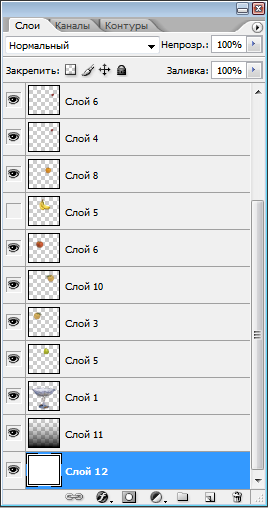 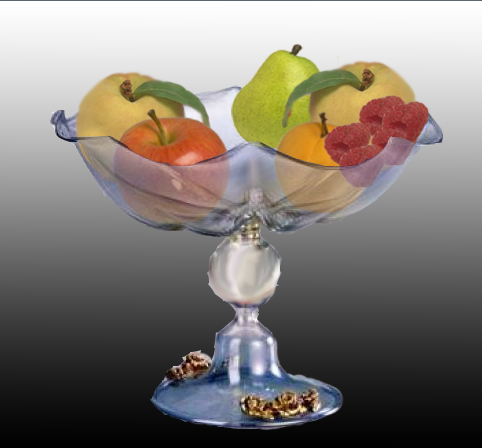 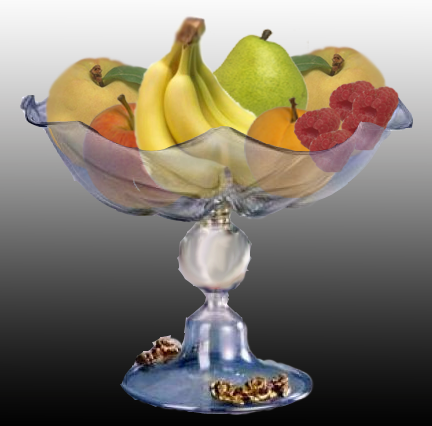 6
Основные операции со слоями
Исходное состояние
После 
перемещения слоя
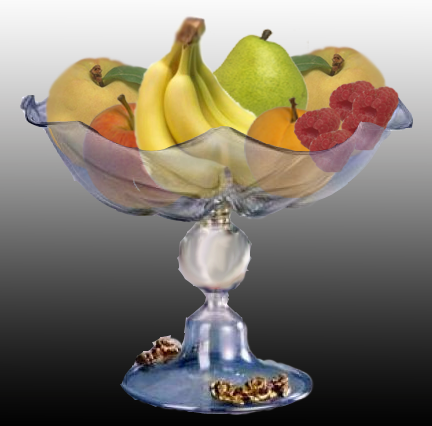 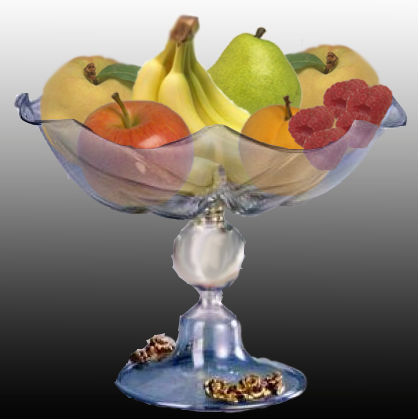 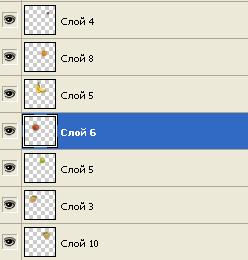 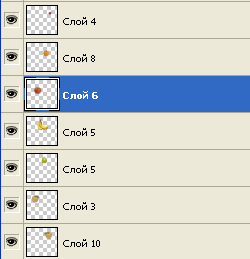 7
Основные операции со слоями
Исходное состояние
После 
Копирования слоя
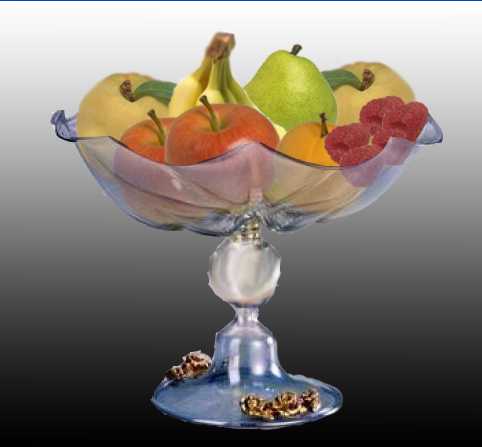 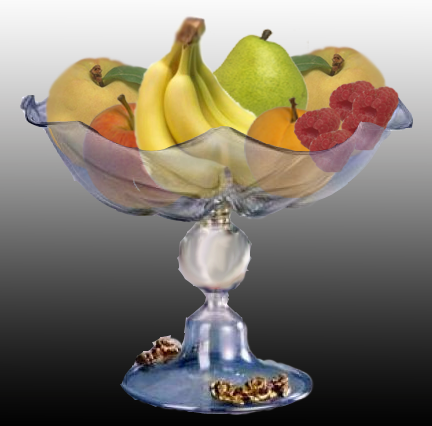 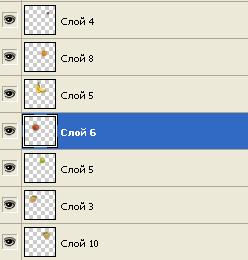 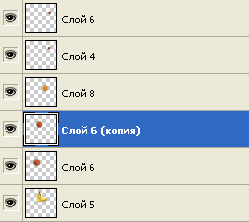 8
Основные операции со слоями
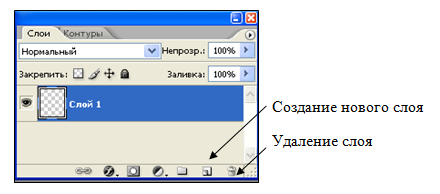 Создание нового корректирующего слоя или слоя-заливки
9
Основные операции со слоями
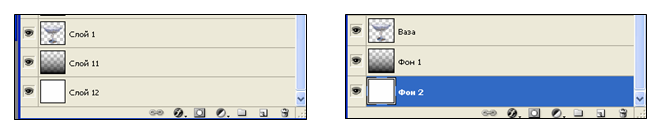 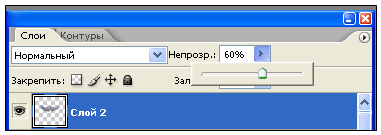 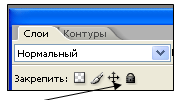 10
Домашнее задание
§ 5.5. стр.161-168
Выучить ответы на вопросы 1-12 стр.168
11